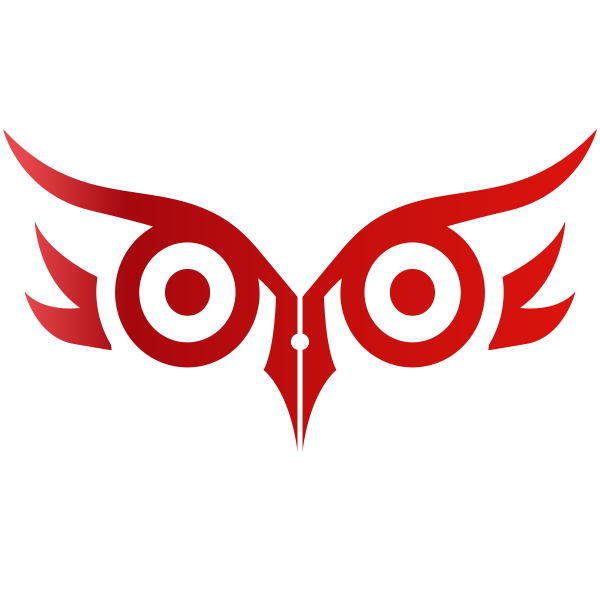 ГОДОВАЯ ОТЧЕТНОСТЬ 2017
[Speaker Notes: Папки желтый]
С ДНЁМ КОНСТИТУЦИИ РОССИЙСКОЙ ФЕДЕРАЦИИ!
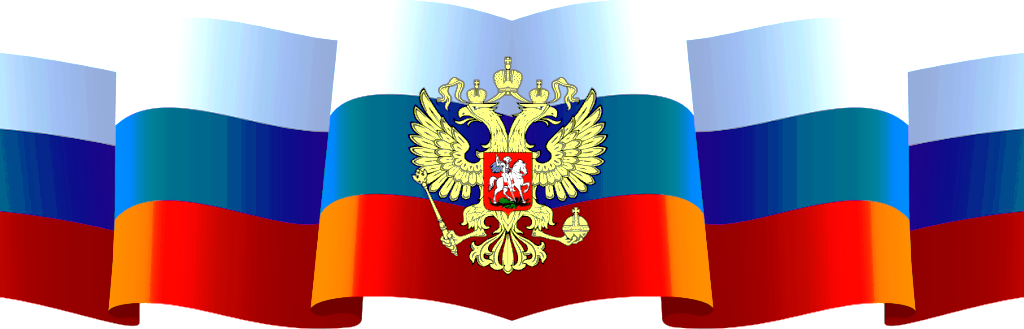 [Speaker Notes: Стикер желтый]
СЕГОДНЯ ПЕРВЫЙ ИЗ 13 ОНЛАЙН-СЕМИНАРОВ
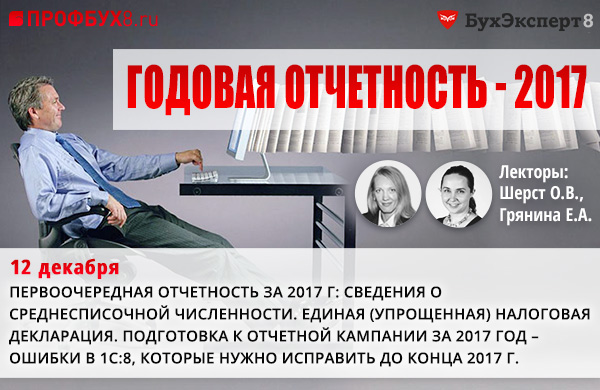 [Speaker Notes: Стикер желтый]
СЕГОДНЯ ПЕРВЫЙ ИЗ 13 ОНЛАЙН-СЕМИНАРОВ
Традиционно, доступ к прямому эфиру только первого онлайн-семинара мы предоставляем бесплатно всем подписчикам Профбух8.ру и БухЭксперт8.ру, поэтому сегодня нас очень много 
Если вы уже оформили заявку на все онлайн-семинары по Отчетности,тогда вопросы по теме данного семинара Вы также сможете задать после эфира в соответствующих разделах, где будет размещена запись семинара. Ответ поступит на ваш email
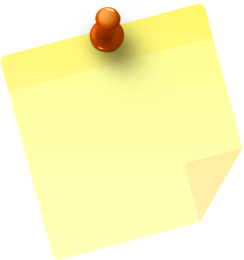 ГОДОВАЯ 
ОТЧЕТНОСТЬ 
2017
[Speaker Notes: Стикер желтый]
ПРАВИЛО УЧАСТНИКА ОНЛАЙН-СЕМИНАРА
1. Уважать других участников в Чате! 
2. Писать вопросы по теме семинара
3. Если у вас плохая связь, тогда запись будет доступна БЕСПЛАТНО ВСЕМ для повторного просмотра завтра на сайте БухЭксперт8.ру.На ваш email поступит отдельное уведомление.
4. Запрещено писать свой email и ссылки в Чате. 
5.  В случае нарушения данных правил, мы будем просто Вас исключатьиз нашего онлайн-семинара, без возможности повторного подключенияк прямому эфиру.
[Speaker Notes: Стикер желтый]
ВЫ СОГЛАСНЫ С ДАННЫМИ ПРАВИЛАМИ ?
Поставьте знак + в Чате, если вы согласны с данными правилами и обязуетесь их выполнять во время ВСЕГО прямого эфира
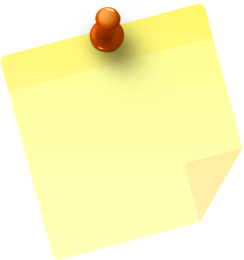 ГОДОВАЯ 
ОТЧЕТНОСТЬ 
2017
[Speaker Notes: Стикер желтый]
ПЛАН СЕМИНАРА
Календарь сдачи отчетности 
Как сдают отчетность лица, зарегистрированные в IV квартале 2017г.
Смена режима налогообложения до 31 декабря
Единая (упрощенная) налоговая декларация
Сведения о среднесписочной численности за 2017 год
Форма СЗВ-М
Отчетность по взносам – что нужно проверить сейчас?
Важные для работодателей изменения в 2017 году
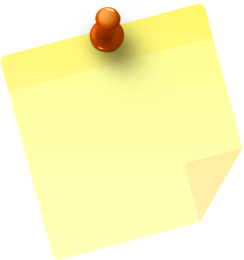 ГОДОВАЯ 
ОТЧЕТНОСТЬ 
2017
[Speaker Notes: Стикер желтый]
БОНУСНАЯ ТЕМА СЕМИНАРА
Обнаруживаем ошибки перед сдачей отчетности:
при процедуре закрытия месяца
по НДС 
по налогу на прибыль
по УСН 
по налогу на имущество
Для тех, кто до конца эфира!
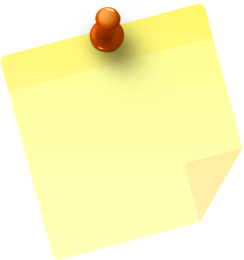 ГОДОВАЯ 
ОТЧЕТНОСТЬ 
2017
[Speaker Notes: Стикер желтый]
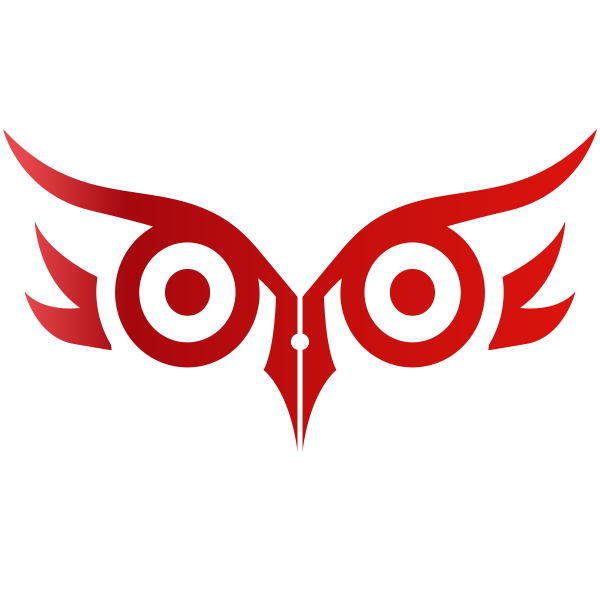 ГОТОВЫ РАБОТАТЬ ПО ТАКОМУ ПЛАНУ?
[Speaker Notes: Папки желтый]
ПОЗНАКОМИМСЯ!
1 - Вы впервые на нашем семинаре по Отчетности
   2 – Ранее уже принимали участие в наших эфирах по     Отчетности в 1С
   3 – С нами с 2011 года!
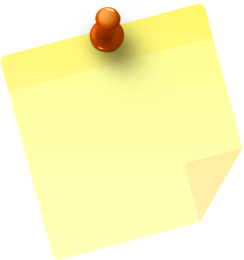 ГОДОВАЯ 
ОТЧЕТНОСТЬ 
2017
[Speaker Notes: Стикер желтый]
ЛЕКТОР – ОЛЬГА ШЕРСТ
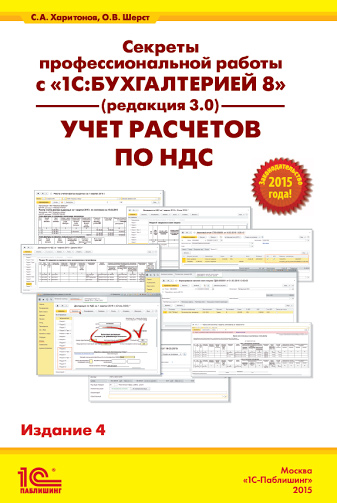 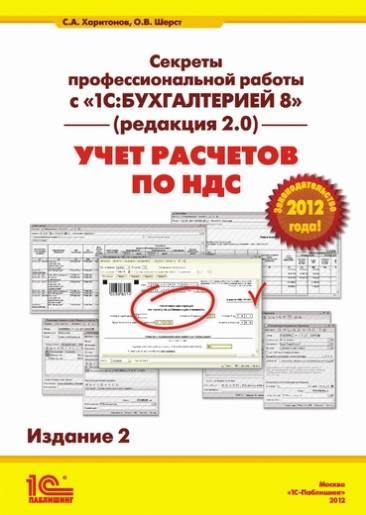 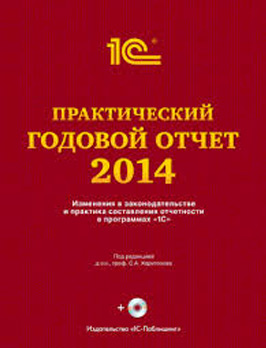 [Speaker Notes: Стикер желтый]
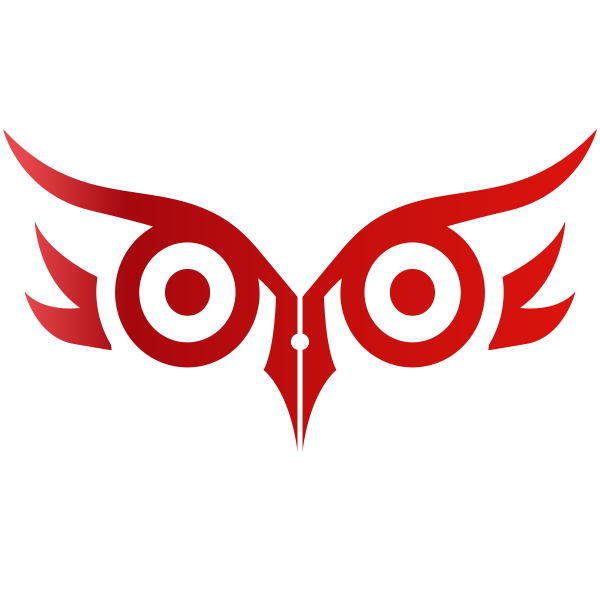 КАЛЕНДАРЬ СДАЧИ ОТЧЕТНОСТИ 2017г.
[Speaker Notes: Папки желтый]
КАЛЕНДАРЬ СДАЧИ ОТЧЕТНОСТИ 2017г.
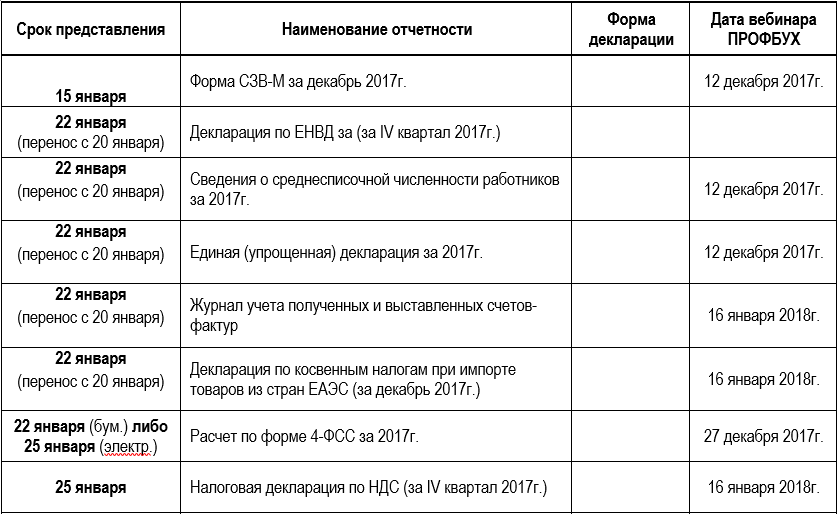 [Speaker Notes: Стикер желтый]
КАЛЕНДАРЬ СДАЧИ ОТЧЕТНОСТИ 2017г.
[Speaker Notes: Стикер желтый]
КАЛЕНДАРЬ СДАЧИ ОТЧЕТНОСТИ 2017г.
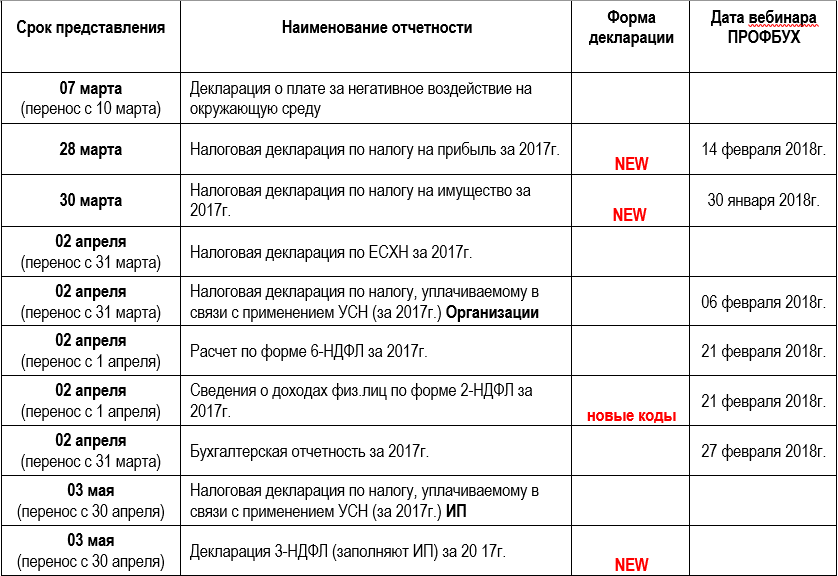 [Speaker Notes: Стикер желтый]
Календарь сдачи отчетности 2017г.
Календарь бухгалтера в 1С
Одна из самых главных задач бухгалтера – не  пропустить сроки сдачи отчетности и оплаты налогов! 
Теперь настраиваем в 1С уведомления по:
представлению отчетности
уплате налогов и взносов
напоминанию о регулярных платежах
Прямо из Календаря Бухгалтера можно создавать налоговую декларацию и формировать платежку на уплату налога.
Уведомление автоматически добавляется на Рабочий стол за 5 дней до наступления даты срока.
Календарь сдачи отчетности 2017г.
Бух. отчетность для зарегистрированных в IV квартале
Гос.регистрация прошла в IV квартале 2017 г.
первым отчетным периодом для бухгалтерской отчетности будет период с даты гос.регистрации по 31 декабря следующего года (п. 3 ст.15 Федерального закона N 402-ФЗ).
Календарь сдачи отчетности 2017г.
Налоговая отчетность для зарегистрированных в IV квартале
Гос.регистрация прошла в период с 01 октября по 30 ноября
налоговая отчетность сдается в обычном порядке - по срокам за период с даты регистрации по 31декабря.
Календарь сдачи отчетности 2017г.
Налоговая отчетность для зарегистрированных в IV квартале
Гос.регистрация прошла в период с 01 декабря по 31 декабря 
если по налогу налоговым периодом является год (т.е. не месяц и не квартал), то декларация (например УСН, Налог на прибыль) подается за период со дня регистрации до конца следующего отчетного периода (п. 2 ст. 55 НК РФ) 
С 2017г. данное правило действует в отношении ИП.
Правило не применяется в отношении ПСН (п. 4 ст. 55 НК РФ) и отчетности по страховым взносам.
Календарь сдачи отчетности 2017г.
Налоговая отчетность для зарегистрированных в IV квартале
Если по налогу налоговым периодом является квартал (НДС) и гос. регистрация прошла менее, чем за 10 дней до конца квартала
то декларация подается за период со дня регистрации до конца следующего квартала (п. 3.1 ст. 55 НК РФ).
Данное правило действует для организаций и ИП
Правило не применяется в отношении ЕНВД (п. 4 ст. 55 НК РФ)
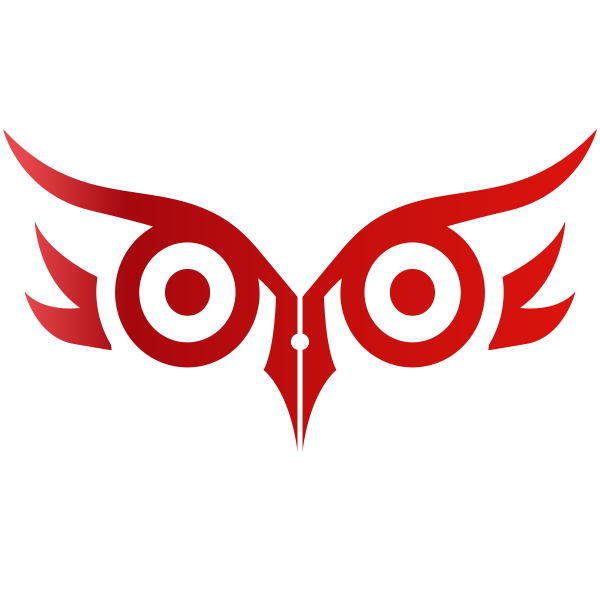 Смена режима налогообложения
[Speaker Notes: Папки желтый]
Смена режима налогообложения
Выбор системы налогообложения на следующий год
Программа «1С» умеет считать налоговую нагрузку в разрезе систем налогообложения:
ОСНО
УСН (6%)
УСН (15%) 
Сервис «Сравнение режимов налогообложения» (раздел Руководителю).
Можно использовать как планируемые данные, так и фактические данные по текущему году.
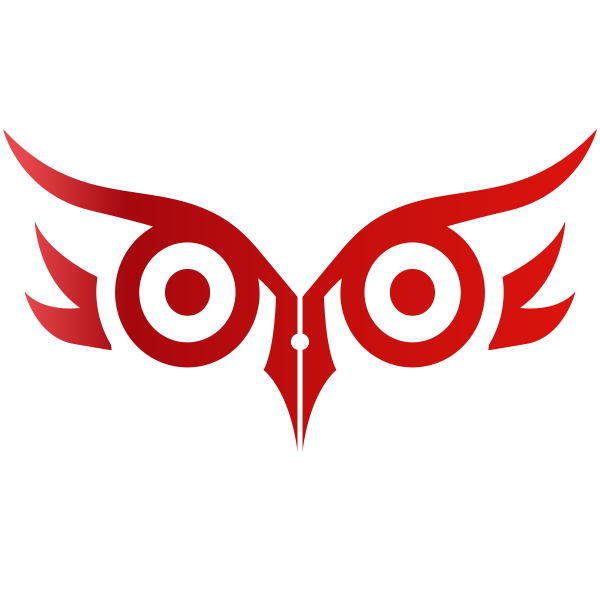 Порядок перехода на УСН
[Speaker Notes: Папки желтый]
Порядок перехода на УСН
Параметры для перехода на УСН
Условия перехода – доходы, определяемые по правилам ст. 248 НК РФ (метод начисления), за 9 месяцев 2017г. не превысили (п. 2 ст. 346.12 НК РФ):
112,5 млн. руб. (К дефлятор до 2020 года не применяется (п. 4 ст. 5 Федерального закона от 03.07.2016 N 243-ФЗ)
Порядок перехода на УСН
Параметры для перехода на УСН
Для перехода на УСН должны быть соблюдены так же условия в соответствии с п. 3 ст.346.12 НК РФ, в т.ч.:
остаточная стоимость ОС по правилам БУ не должна превышать 150млн.руб. 
средняя численность работников не должна быть более 100 человек
доля других организаций в УК компании не должна быть более 25% и др.
Не в праве применять УСН организации, имеющие филиалы!
УСН имеют право применять организации, у которых есть представительства (были исключены из ограничений по пп.1 п.3 ст.346.12 НК РФ)
Порядок перехода на УСН
Предельный размер доходов при УСН
Превышение предельного размера доходов в 2017г. и в 2018г. приведет к потере права на применение УСН:
150 млн.руб. (п. 4.1 ст. 346.13 НК РФ). 
Данный лимит будет действовать до 01.01.2020 г. (п.п. 4 ст. 2 Федерального закона от 03.07.2016 N 243-ФЗ). 
Для ИП сумма дохода считается в общем и по УСН, и по ПСН.
Также происходит потеря права на применение УСН, если возникают условия, указанные в п. 3 и п.4 ст. 346.12 НК РФ.
Порядок перехода на УСН
На УСН переход осуществляется добровольно! Уведомление о переходе на УСН в ИФНС необходимо подать в срок (Приказ ФНС РФ от 02.11.2012 N ММВ-7-3/829@):
для работающих организаций и ИП - не позднее 31 декабря
для вновь созданных организаций и ИП - не позднее 30 календарных дней с даты постановки на учет
для организаций и ИП, которые перестали быть плательщиками ЕНВД - не позднее 30 календарных дней со дня прекращения обязанности по уплате ЕНВД (абз. 4 п. 2 ст. 346.13 НК РФ)
!!! При непредставлении уведомления о переходе на УСН в установленные сроки Налогоплательщик не имеет права применять УСН (пп. 19 п. 3 ст. 346.12 НК РФ)
Порядок перехода на УСН
Уведомления по УСН
Заполнение и печать уведомлений при УСН в соответствии с Приказом ФНС РФ от 02.11.2012 N ММВ-7-3/829@ «Об утверждении форм документов для применения упрощенной системы налогообложения» автоматизированы в 1С:8 ред.3.
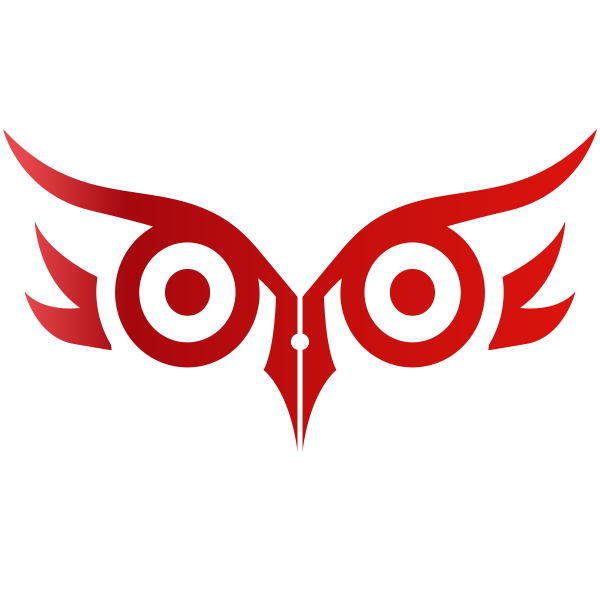 Помощник по переходу на УСН
[Speaker Notes: Папки желтый]
Помощник по переходу на УСН
Помощник перехода на УСН
В 1С автоматизирован лишь один вариант перехода с ОСНО на УСН через:
Операции – Изменение режима налогообложения – Помощник по переходу на УСН
Для его запуска необходимо установить в Учетной политике по налоговому учету систему налогообложения УСН и выбрать объект налогообложения.
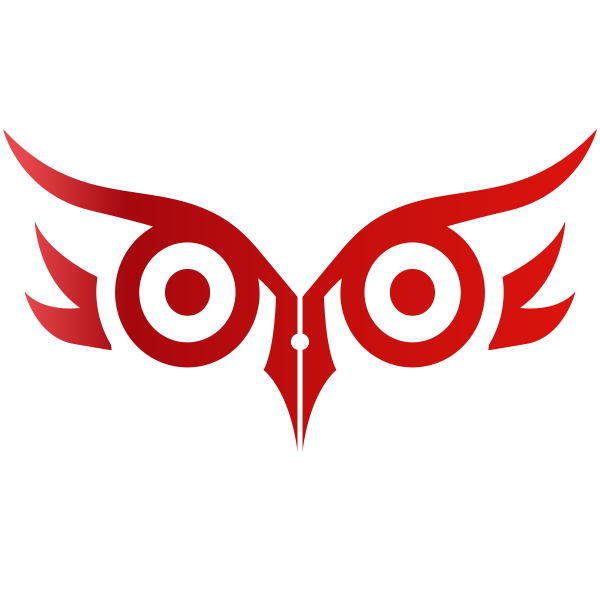 Изменение объекта налогообложения при УСН
[Speaker Notes: Папки желтый]
Изменение объекта налогообложения при УСН
Уведомление о смене объекта налогообложения с «Доходов» на «Доходы минус расходы» или наоборот необходимо подать в ИФНС до 31 декабря (п. 2 ст. 346.14 НК РФ).
В  течение года налогоплательщик не может менять объект налогообложения.
Смену объекта налогообложения налогоплательщик вправе делать ежегодно.
Участники договоров простого товарищества и доверительного управления должны применять объект «доходы минус расходы»
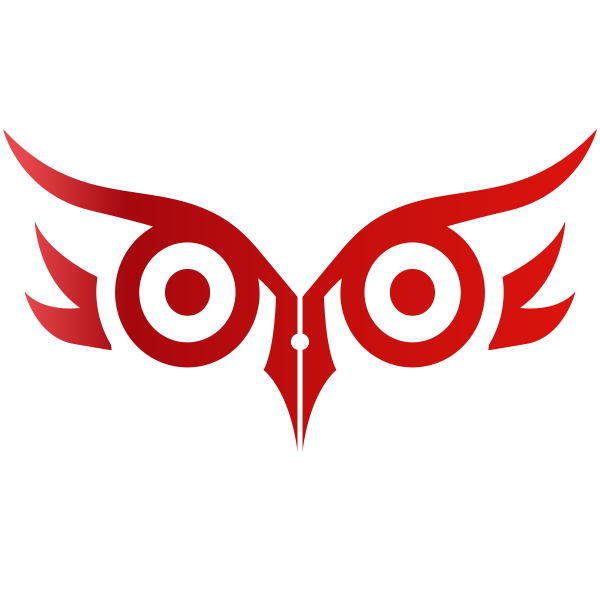 Единая (упрощенная) декларация
[Speaker Notes: Папки желтый]
Единая (упрощенная) декларация
Кто имеет право сдавать единую (упрощенную) декларацию
Кто имеет право сдавать: налогоплательщики, которые в 2017 году (п. 2 ст. 80 НК РФ):
не осуществляли операций в результате которых происходило движение денежных средств 
не имеющие объектов налогообложения по указываемым в декларации налогам
Срок сдачи: не позднее 20 января 2018г. 
Куда сдается:  в ИФНС
Форма декларации утверждена Приказом Минфина РФ от 10.07.2007 N 62н
Единая (упрощенная) декларация
Представление единой (упрощенной) декларации
Представление единой (упрощенной) декларации предусмотрено для налогов: 
налог на прибыль организаций
налог на добавленную стоимость
налог, уплачиваемый в связи с применением УСН (Письмо ФНС РФ от 08.08.2011 N АС-4-3/12847@)
Для налога на прибыль и единого налога при УСН: не должно быть движения денежных средств с начала года.
Единая (упрощенная) декларация
Представление единой (упрощенной) декларации
Для УСН налоговым периодом признается календарный год, обязанность представления налоговых деклараций по итогам отчетных периодов отсутствует и, следовательно, единая декларация представляется только за налоговый период (календарный год) (Письмо ФНС РФ от 08.08.2011 N АС-4-3/12847@).
Единая (упрощенная) декларация
Представление единой (упрощенной) декларации
Не включаются в декларацию: 
Отчетность по страховым взносам
Земельный налог  
Транспортный налог
Налог на имущество 
Водный налог
Не нужно представлять «нулевки» по данным налогам, когда отсутствует объект налогообложения (Письмо МФ РФ от 23.06.2016г. №03-02-08/36474
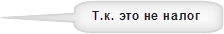 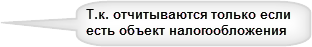 Единая (упрощенная) декларация
Представление единой (упрощенной) декларации
Для НДС, если  отсутствуют операции, подлежащие отражению в декларации по НДС, но осуществляются операции, в результате которых происходит движение денежных средств на счетах в банках, то оснований для представления в налоговый орган единой (упрощенной) налоговой декларации не имеется (Письмо Минфина РФ от 05.07.2012 N 03-07-15/69). 
Движения денежных средств не должно быть за IV квартал.
Единая (упрощенная) декларация
Представление единой (упрощенной) декларации
При включении декларации по НДС должно выполняться еще одно условие – полное отсутствие операций, подлежащих отражению в декларации по НДС  (Письмо ФНС РФ от 16.04.2008 N ШС-6-3/288)
операции, не подлежащие налогообложению НДС, не признаваемые объектом налогообложения, местом реализации которых не признается территория РФ (сведения об этих операциях указываются в Разделе 7 Декларации )
если возникло право на применение вычетов в результате операций , по которым применение ставки 0% подтверждено в предыдущих налоговых периодах (суммы вычетов указываются в Разделе 5 Декларации по НДС)
Единая (упрощенная) декларация
Создание единой (упрощенной) декларации в 1С
Отчеты - 1С-Отчетность - Регламентированные отчеты - отчет Единая (упрощенная) налоговая декларация
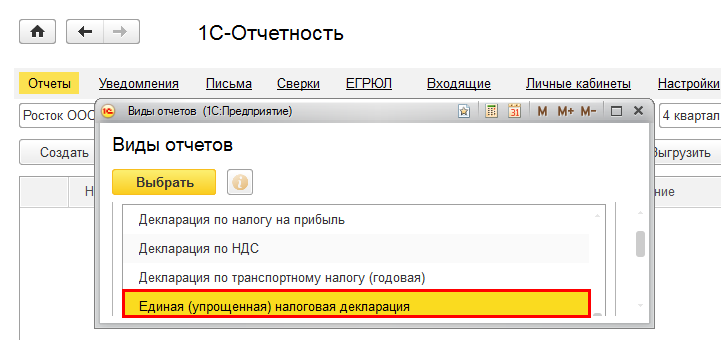 Единая (упрощенная) декларация
Заполнение строки 010 единой (упрощенной) декларации в1С
Единая (упрощенная) декларация
Представление единой (упрощенной) декларации
Если организация представила Единую (упрощенную) декларацию, а после ее представления выявили факт неотражения или неполноты отражения сведений, а также ошибок, приводящих к занижению суммы налога, то представляются Уточненные декларации: 
по НДС 
по налогу на прибыль
по УСН 
Письмо Минфина РФ от 08.10.2012 N 03−02−07/1−243
Письмо Минфина РФ от 12.11.2012 N 03-02-07/2-154
Постановление ФАС Московского округа от 29.07.2011 N КА-А41/7687-11
Единая (упрощенная) декларация
Разъяснения ФНС России
<Письмо> ФНС России от 03.12.2013 N ЕД-4-15/21594
"Об обязательном представлении налоговых деклараций по налогу на добавленную стоимость в электронной форме"
«В случае если налогоплательщик не осуществляет операций, в результате которых происходит движение денежных средств на его счетах в банке, а также не имеет объектов налогообложения по НДС, то на основании п. 2 ст. 80 НК РФ по истечении отчетного периода он представляет единую (упрощенную) налоговую декларацию, на которую требования абз.1 п. 5 ст. 174 НК РФ не распространяются»
Единая (упрощенная) декларация
Вид представления единой (упрощенной) декларации
Декларация представляется в ИФНС в следующем виде: 
обязательно в электронном виде (п. 3 ст. 80 НК РФ) – если среднесписочная численность работников за предшествующий год превышает 100 человек, а также вновь созданные (реорганизованные) организации, численность которых больше 100 человек
в бумажном виде – все остальные организации (Письмо ФНС РФ от 03.12.2013 N ЕД-4-15/21594
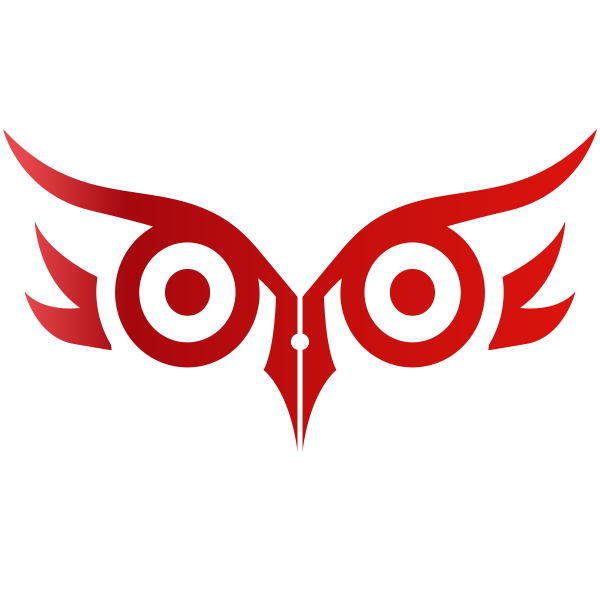 Статистическая отчетность
[Speaker Notes: Папки желтый]
Статистическая отчетность
Статистическая отчетность
Для различных юридических лиц и ИП установлен свой список статистической отчетности, который они должны подать в Росстат.
На сайте statreg.gks.ru можно сформировать индивидуальный перечень отчетов с указанием сроков представления. Для получения уведомления потребуется заполнить один из реквизитов: ОКПО, ИНН, ОГРН организации или ИП
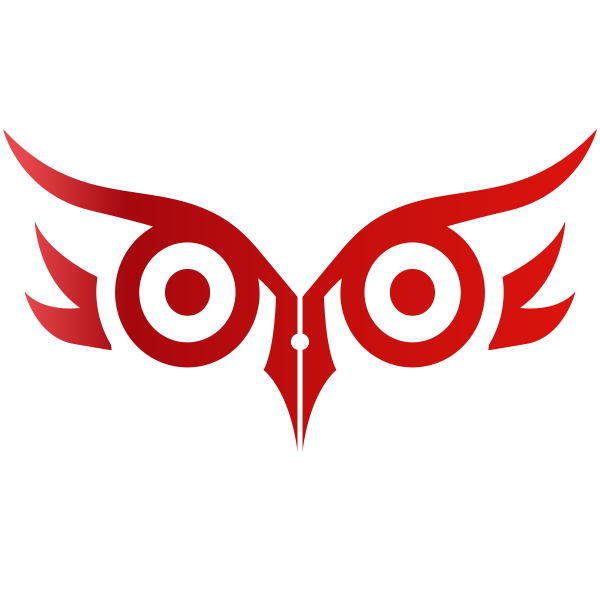 ПОДГОТОВКА К СОСТАВЛЕНИЮ ГОДОВОЙ ОТЧЕТНОСТИ
[Speaker Notes: Папки желтый]
НАПИШИТЕ В ЧАТЕ
Коллеги, полезно ли Вам участие в сегодняшнемпрямом эфире ?
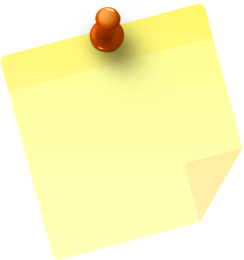 ГОДОВАЯ 
ОТЧЕТНОСТЬ 
2017
[Speaker Notes: Стикер желтый]
СЛЕДУЮЩИЕ ЭФИРЫ ПО ОТЧЕТНОСТИ 2017 В 1С
18 декабря Климова М.А.: Обзор законодательных изменений по зарплатным налогам для успешной сдачи Годовой отчетности за 2017
27 декабря Грянина Е.А: «Расчет по форме 4-ФСС за 2017 г. в 1С 8.3»
28 декабря Климова М.А.: Обзор законодательных изменений по НДС, налогу на прибыль, налогу на имущество, налогу при УСН для успешной сдачи Годовой отчетности за 2017 г.
16 января Шерст О.В. «Налоговая декларация по НДС за IV квартал 2017 г.и Налоговая декларация по косвенным налогам при импорте товаров с территории государств – членов таможенного союза за декабрь 2017 г. в 1С:8 »
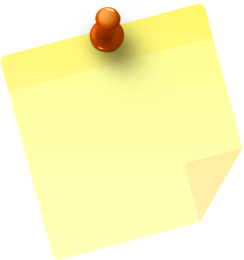 ГОДОВАЯ 
ОТЧЕТНОСТЬ 
2017
[Speaker Notes: Стикер желтый]
СЛЕДУЮЩИЕ ЭФИРЫ ПО ОТЧЕТНОСТИ 2017 В 1С
17 января Грянина Е.А.: «Расчет по страховым взносам и СЗВ-СТАЖ за 2017 г. в 1С 8.3»
23 января Шерст О.В.: «Транспортный налог и Земельный налог 2017г. в 1С:8»
30 января Шерст О.В.: «Налог на имущество 2017 г. в 1С:8»
06 февраля Шерст О.В.: «Декларация при упрощенной системе налогообложения за 2017г.(объект налогообложения «Доходы» и «Доходы минус расходы» в 1С:8.)»
14 февраля Шерст О.В.: «Налог на прибыль 2017 г. в 1С 8.3»
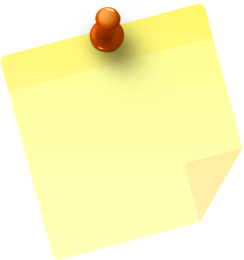 ГОДОВАЯ 
ОТЧЕТНОСТЬ 
2017
[Speaker Notes: Стикер желтый]
СЛЕДУЮЩИЕ ЭФИРЫ ПО ОТЧЕТНОСТИ 2017 В 1С
21 февраля Грянина Е.А.: Отчетность налоговых агентов по НДФЛ: 2-НДФЛ и 6-НДФЛ за 2017 год в 1С:8
27 февраля Шерст О.В.: «Бухгалтерская отчетность за 2017 г. в 1С:8»
14 марта Шерст О.В.: «Учетная политика на 2018 г. в 1С 8.3»
Прямой эфир + Запись через 36 часов с доп. материалами и удобной навигацией на новом сайте БухЭксперт8.ру!
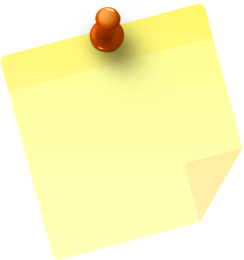 ГОДОВАЯ 
ОТЧЕТНОСТЬ 
2017
[Speaker Notes: Стикер желтый]
СКОЛЬКО СТОИТ УЧАСТИЕ В СЛЕДУЮЩИХ СЕМИНАРАХ ?
Напишите в ЧАТЕ цифру, на ваш взгляд,сколько может стоить участие в ОДНОМ таком онлайн-семинаре по Отчетности 2017на примерах в 1С?
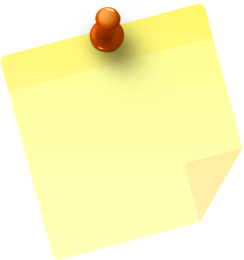 ГОДОВАЯ 
ОТЧЕТНОСТЬ 
2017
[Speaker Notes: Стикер желтый]
ПРЕДЛОЖЕНИЕ СЕГОДНЯШНЕГО ПРЯМОГО ЭФИРА
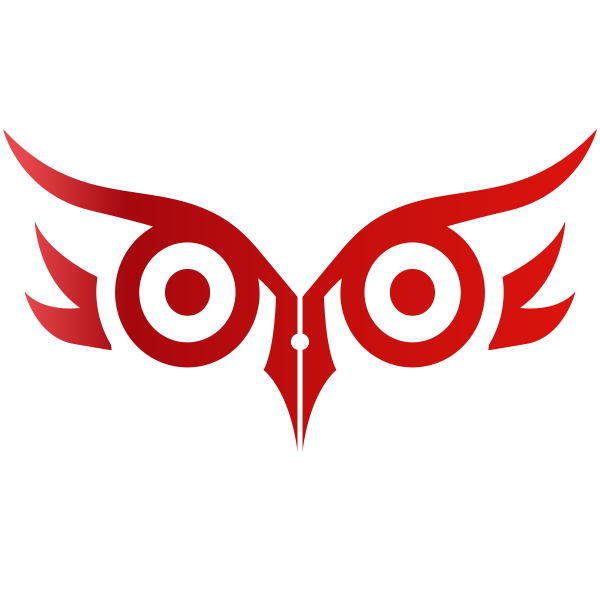 13 900  9 900 руб. Комплект:Отчётность 2017 + БухЭксперт8 - Рубрикатор БУХ 3до 31.03.2018
13 900  9 900 руб. Комплект: Отчётность 2017 + БухЭксперт8 - Рубрикатор ЗУП 3до 31.03.2018
27 800  13 900 руб. Комплект: Отчётность 2017 + 
БухЭксперт8 - Рубрикатор БУХ 3 и ЗУП 3 до 31.03.2018
ПЕРЕХОДИТЕ ПО ССЫЛКЕ ИЗ ЧАТА И ЗАФИКСИРУЙТЕ СТОИМОСТЬ УЧАСТИЯ ДО КОНЦА ПРЯМОГО ЭФИРА ОТ ИМЕНИ ЮР. или ФИЗ. лица
[Speaker Notes: Стикер желтый]
ПРЕДЛОЖЕНИЕ СЕГОДНЯШНЕГО ПРЯМОГО ЭФИРА
Итого:  1 семинар = 760 руб.
для Юр и Физ. лиц при покупке полного комплекта
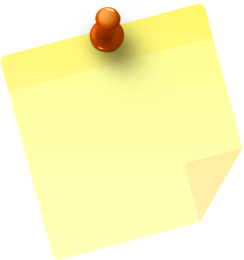 ГОДОВАЯ 
ОТЧЕТНОСТЬ 
2017
[Speaker Notes: Стикер желтый]
ВО ВСЕХ КОМПЛЕКТАХ ИДЁТ ПОДАРОЧНАЯ ПОДПИСКА НА БУХЭКСПЕРТ8.ру!
В ПОДАРОК:
БухЭксперт8.ру – наш новый проект – наша Справочная система по учёту в 1С
Доступ к Рубрикатору БП (БУХГАЛТЕРИЯ) до 31.03.2018
3 дополнительных эфира по законодательным изменениям от Климовой М.А.
Доступ к Рубрикатору ЗУП до 31.03.2018
Три поддерживающих эфира по ЗУП 3 от Гряниной Е.А.
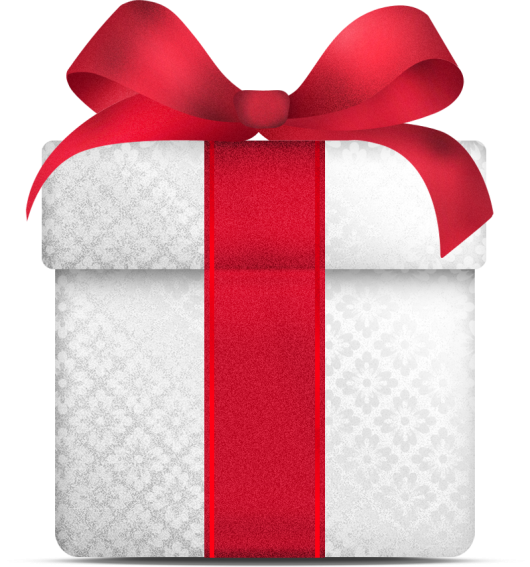 [Speaker Notes: Стикер желтый]
ПОДАРОЧНЫЕ ЭФИРЫ КЛИМОВОЙ М.А. ДЛЯ ПОДПИСЧИКОВ БЭ8 по БУХ 3
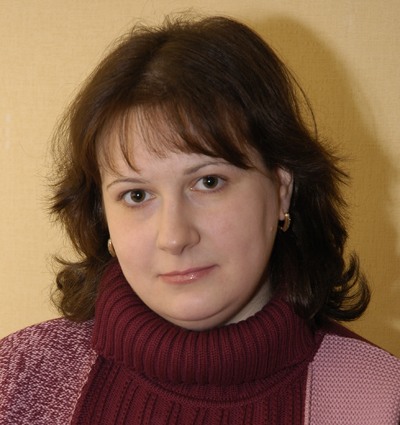 18 января, 22 февраля, 26 марта 2018 г.
Все эфиры будут состоять из двух частейЧасть 1: Обзор законодательных изменений за прошедший месяцЧасть 2: Специализированная тема, за которую заранее проголосует большинство подписчиков
ИТОГО: Приобретая сейчас подписку на Отчётность 2017 + БЭ8 БУХ, вы также ещё получаете 3 поддерживающих эфира от Климовой М.А.
[Speaker Notes: Стикер желтый]
БОНУС №1 ДЛЯ ПРЯМОГО ЭФИРА
При оформлении заявки на любой из комплектов
2 человека от 1 заявки
для Юр и Физ. лиц при покупке любого комплекта
[Speaker Notes: Стикер желтый]
БОНУС №2 ДЛЯ ПРЯМОГО ЭФИРА
При оформлении заявки на любой из комплектов
Дополнительные материалы
в том числе конструктор учётной политикии многое другое.
[Speaker Notes: Стикер желтый]
БОНУС №3 ДЛЯ ПРЯМОГО ЭФИРА
При оформлении заявки на любой из комплектов
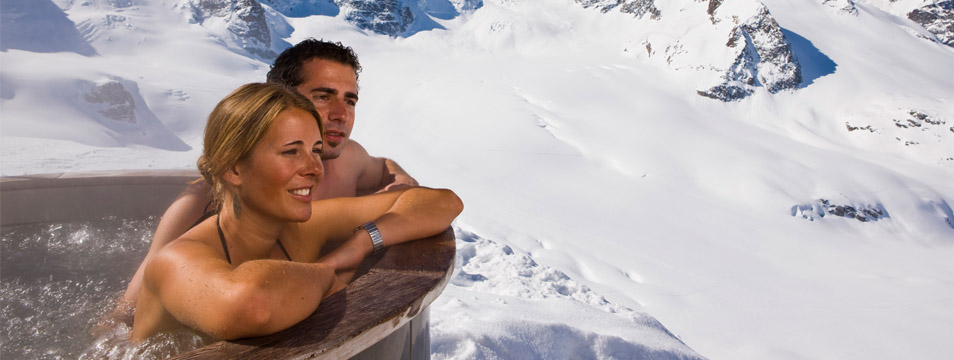 Розыгрыш призов пройдёт 29 Декабря 2017 г.
Главный приз:Поездка на горнолыжный спа-курорт
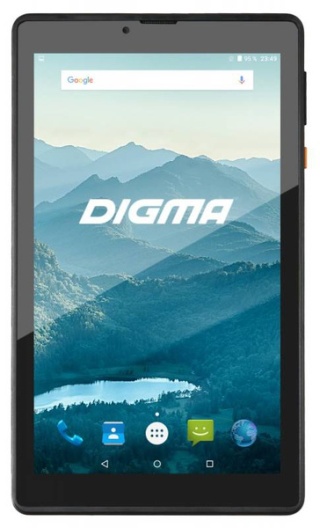 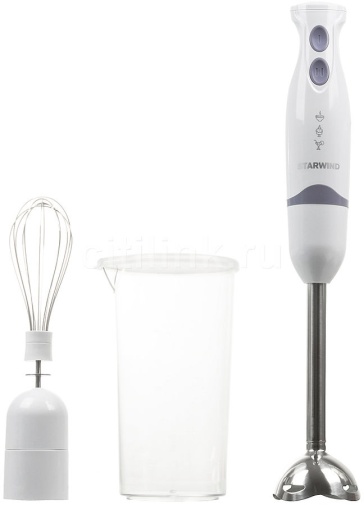 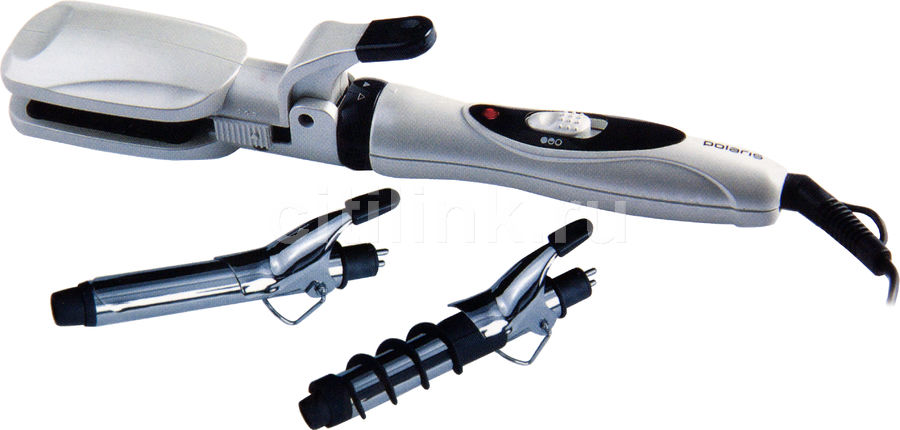 [Speaker Notes: Стикер желтый]
КАК ОФОРМИТЬ ЗАЯВКУ
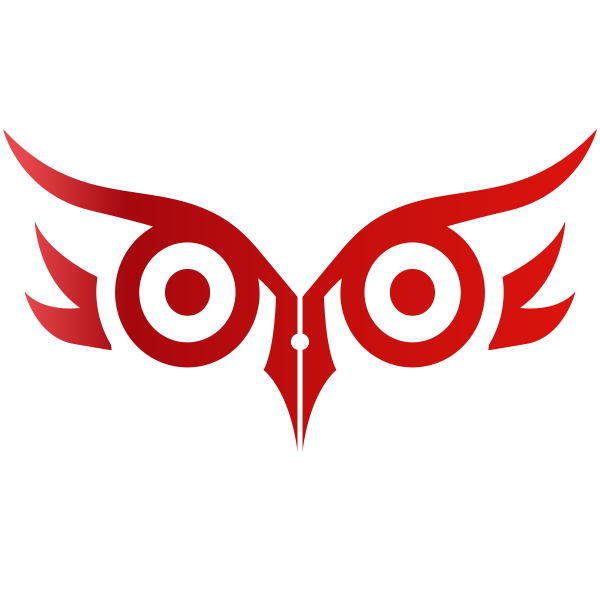 13 900  9 900 руб. Комплект:Отчётность 2017 + БухЭксперт8 - Рубрикатор БУХ 3до 31.03.2018
13 900  9 900 руб. Комплект: Отчётность 2017 + БухЭксперт8 - Рубрикатор ЗУП 3до 31.03.2018
27 800  13 900 руб. Комплект: Отчётность 2017 + 
БухЭксперт8 - Рубрикатор БУХ 3 и ЗУП 3 до 31.03.2018
ПЕРЕХОДИТЕ ПО ССЫЛКЕ ИЗ ЧАТА И ЗАФИКСИРУЙТЕ СТОИМОСТЬ УЧАСТИЯ ДО КОНЦА ПРЯМОГО ЭФИРА ОТ ИМЕНИ ЮР. или ФИЗ. лица
[Speaker Notes: Стикер желтый]
ДОПЛАТА ЗА ПОДПИСКУ НА БЭ8  РУБРИКАТОР БУХ 3
Если вы уже приобрели ранее БЭ8 ЗУП + ОТЧЁТНОСТЬ 2017 за 9 900 руб.тогда вы можете доплатить разницув 4 000 рублей и получить ещёполную подписку на БЭ8 + БУХс 3-мя поддерживающими эфирами Климовой М.А.

Напишите об этом нашим онлайн-консультантампрямо сейчас или на почту mail@buhexpert8.ru
[Speaker Notes: Стикер желтый]
ПЕРЕДАЮ ЭФИР ЕЛЕНЕ ГРЯНИНОЙ!
Не прощаюсь…!
После Елены я буду ещё разбирать тему
по исправлению ошибок 
при подготовке Годовой отчетности за 2017г.
[Speaker Notes: Стикер желтый]
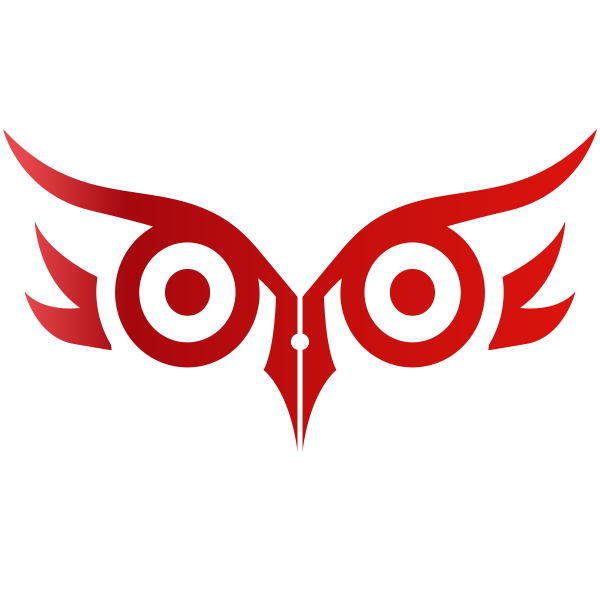 ПОДГОТОВКА К СОСТАВЛЕНИЮ ГОДОВОЙ ОТЧЕТНОСТИ
[Speaker Notes: Папки желтый]
Подготовка к составлению отчетности
Краткий план по подготовке к составлению отчетности
провести инвентаризацию 
внести исправления в учет (если таковые присутствовали) 
осуществить реформацию баланса 
провести анализ ОСВ
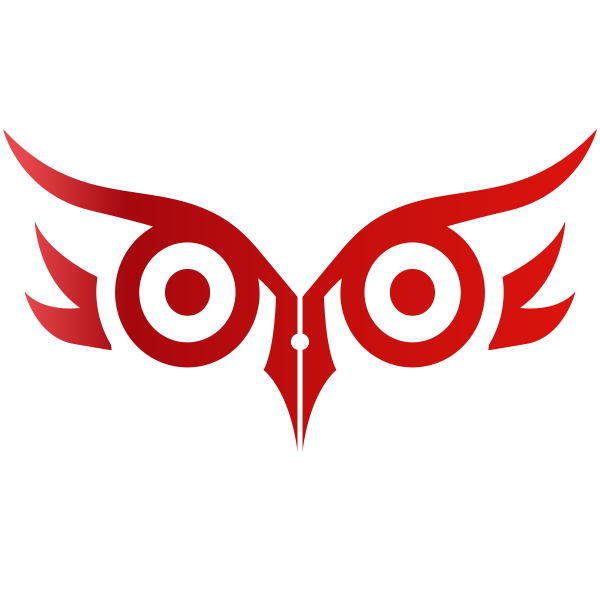 Обнаружение ошибок при инвентаризации
[Speaker Notes: Папки желтый]
Обнаружение ошибок при инвентаризации
Инвентаризация
Обязательная инвентаризация (п. 27 Положения по ведению БУ и О):
передача имущества в аренду, выкуп, продажа
составление годовой бухгалтерской отчетности (по ОС инвентаризация проводится раз в 3 года) 
смена материально ответственных лиц
реорганизация или ликвидация
при выявлении хищения, порчи имущества, при стихийных бедствиях
в иных случаях, закрепленных законодательством
Обнаружение ошибок при инвентаризации
Инвентаризация
Инвентаризация помогает во время выявить ошибки в учете бухгалтера, избежать налоговых последствий: 
инвентаризация денежных средств
инвентаризация ТМЦ: товары, материалы
инвентаризация ОС
инвентаризация взаиморасчетов с контрагентами
Контроль сальдо по контрагентам в разрезе договоров удобно осуществлять с помощью отчета «Анализ субконто», закладка «Виды субконто»:
Контрагенты
Договоры
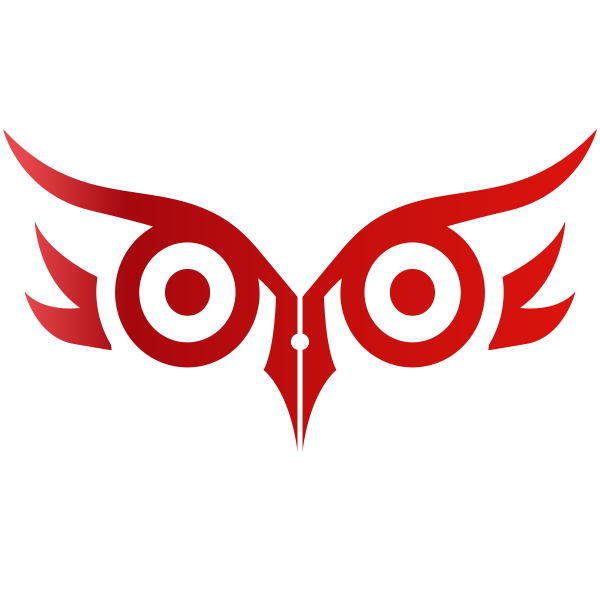 Обнаружение ошибок при процедуре закрытия месяца
[Speaker Notes: Папки желтый]
Обнаружение ошибок при процедуре закрытия месяца
Перепроведение документов
Перепроведение документов за месяц
При процедуре закрытия месяца осуществляется проверка и актуализация данных учета – восстановление последовательности проведения документов. 

Не правильная последовательность проведения документов может повлиять на корректность расчета себестоимости, стоимости списанных запасов, правильности отражения взаиморасчетов с контрагентами и др.
Обнаружение ошибок при процедуре закрытия месяца
Автоматическая установка времени документов
Для того чтобы обеспечить правильную последовательность проведения документов в 1С, теперь время документа может устанавливаться автоматически в зависимости от вида документа на строго определенный час
Администрирование – Проведение документов – флажок «Время документов устанавливать автоматически»
Обнаружение ошибок при процедуре закрытия месяца
Автоматическая установка времени документов
Обнаружение ошибок при процедуре закрытия месяца
Автоматическая установка времени документов
Данная опция позволяет избежать появления (в течение дня) отрицательных остатков в случае, когда в один и тот же день:
документ поступления ТМЦ оформляется позже, чем документ перемещения, списания или реализации данного вида ТМЦ
поступление наличных денежных средств в кассу (или на расчетный счет) оформляется позже, чем выбытие денежных средств из кассы (или списание с расчетного счета)
Обнаружение ошибок при процедуре закрытия месяца
Автоматическая установка времени документов
Так же активация данной опции избавляет от лишних оборотов по зачету аванса (в течение дня) в случае, когда в один день:
документ поступления ТМЦ оформляется позже, чем документ оплаты поставщику за данную поставку
документ реализации ТМЦ оформляется позже, чем документ поступления оплаты от покупателя.
Но есть и недостатки.
может нарушаться хронология ввода кассовых документов
могут возникать сложности в сопоставлении информации при обмене данными с торговыми решениями фирмы «1С»
При этом автоматически установленное время, в случае необходимости, может быть исправлено вручную
Обнаружение ошибок при процедуре закрытия месяца
Ошибки по БУ
Анализ состояния бухгалтерского, налогового учета, НДС учета в 1С
Отчеты - Экспресс-проверка – настройка «Анализ состояния бухгалтерского учета»
Обнаружение ошибок при процедуре закрытия месяца
Анализ закрытия месяца и сальдо по счетам учета
Инструменты для анализа результатов закрытия месяца:
Справки-расчеты
Сальдо по счетам учета (БУ и НУ) в оборотно-сальдовой ведомости
Необходимо проанализировать данные в справках, а  так же сальдо по счетам учета, образовавшееся на конец месяца. 
Особое внимание необходимо обратить на остатки по счетам, по которым присутствует разница между оценкой БУ и НУ.
Обнаружение ошибок при процедуре закрытия месяца
Анализ закрытия месяца и сальдо по счетам учета
На конец месяца остатка не должно быть по следующим счетам: 
25 «Общепроизводственные расходы»
26 «Общехозяйственные расходы»
90 «Продажи» (только сальдо по синтетическому счету, т.к. остатки по субсчетам остаются до 31 декабря)
91 «Прочие доходы и расходы» (только сальдо по синтетическому счету, т.к. остатки по субсчетам остаются до 31 декабря)
В налоговом учете (налог на прибыль) на счете 26 может присутствовать сальдо по нормируемым расходам.
Обнаружение ошибок при процедуре закрытия месяца
Анализ закрытия месяца и сальдо по счетам учета
На конец месяца необходимо проверить сальдо по следующим счетам, оно может присутствовать на счетах:
20 «Основное производство» - на сумму незавершенного производства или незавершенных работ или услуг
44 «Издержки обращения» - на сумму транспортно-заготовительных расходов, если по правилам учетной политики они распределятся по  остатку товаров на складе.
В налоговом учете (налог на прибыль) на счете 44 может присутствовать сальдо по нормируемым расходам
Обнаружение ошибок при процедуре закрытия месяца
Анализ закрытия месяца и сальдо по счетам учета
На конец года осуществляется реформация баланса при процедуре закрытия месяца в декабре: 
сальдо по субсчетам и сальдо по синтетическим счетам 90, 91 и 99 не должно быть
финансовый результат должен быть определен по счету 84:по кредиту 84 счета - прибыль по итогам годапо дебету 84 счета – убыток по итогам года
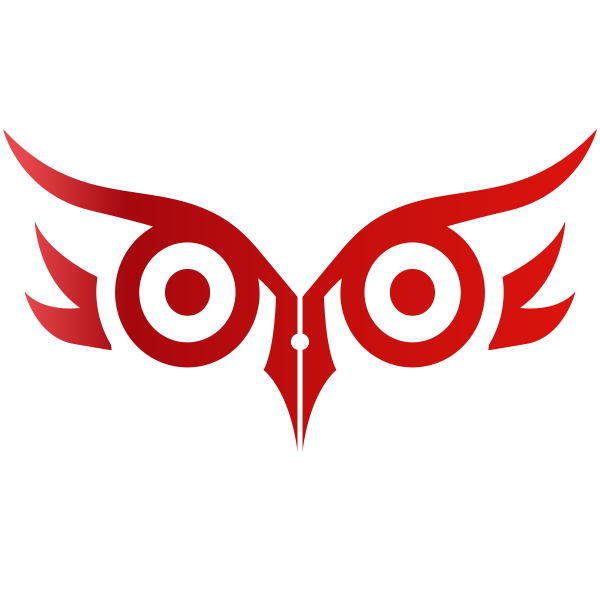 Обнаружение ошибок по налогу на прибыль
[Speaker Notes: Папки желтый]
СПАСИБО ЗА ВАШЕ ДОВЕРИЕ!
Поставьте в ЧАТЕ + кто уже оформилсегодня или ранее заявку на участиев онлайн-семинарах по Отчетности 2017 в 1С
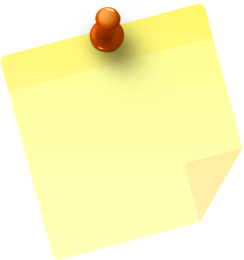 ГОДОВАЯ 
ОТЧЕТНОСТЬ 
2017
[Speaker Notes: Стикер желтый]
ПОСЛЕДНИЕ МИНУТЫ ПРЯМОГО ЭФИРА
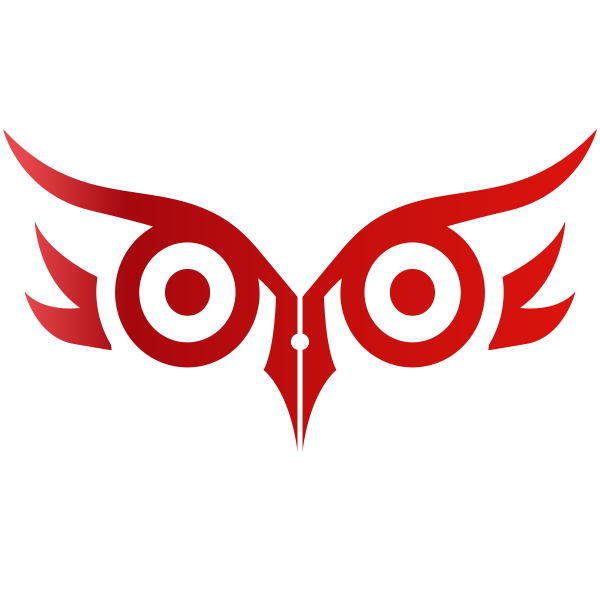 13 900  9 900 руб. Комплект:Отчётность 2017 + БухЭксперт8 - Рубрикатор БУХ 3до 31.03.2018
13 900  9 900 руб. Комплект: Отчётность 2017 + БухЭксперт8 - Рубрикатор ЗУП 3до 31.03.2018
27 800  13 900 руб. Комплект: Отчётность 2017 + 
БухЭксперт8 - Рубрикатор БУХ 3 и ЗУП 3 до 31.03.2018
ПЕРЕХОДИТЕ ПО ССЫЛКЕ ИЗ ЧАТА И ЗАФИКСИРУЙТЕ СТОИМОСТЬ УЧАСТИЯ ДО КОНЦА ПРЯМОГО ЭФИРА ОТ ИМЕНИ ЮР. или ФИЗ. лица
[Speaker Notes: Стикер желтый]
ОТЗЫВЫ С ПРЕДЫДУЩИХ СЕМИНАРОВ ПО ОТЧЁТНОСТИ
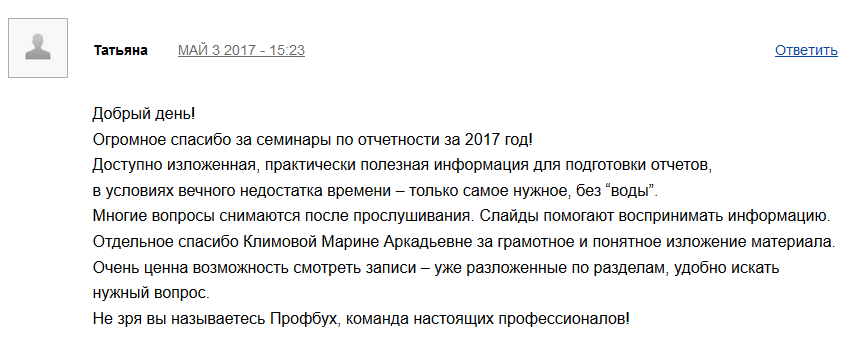 [Speaker Notes: Стикер желтый]
ОТЗЫВЫ С ПРЕДЫДУЩИХ СЕМИНАРОВ ПО ОТЧЁТНОСТИ
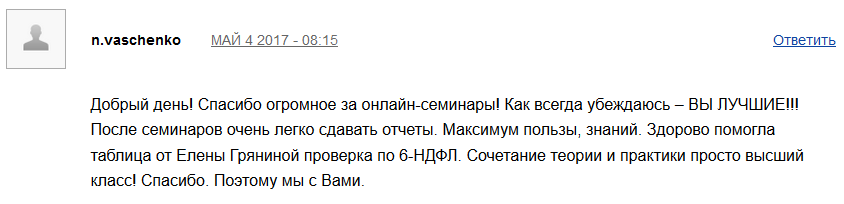 [Speaker Notes: Стикер желтый]
ОТЗЫВЫ С ПРЕДЫДУЩИХ СЕМИНАРОВ ПО ОТЧЁТНОСТИ
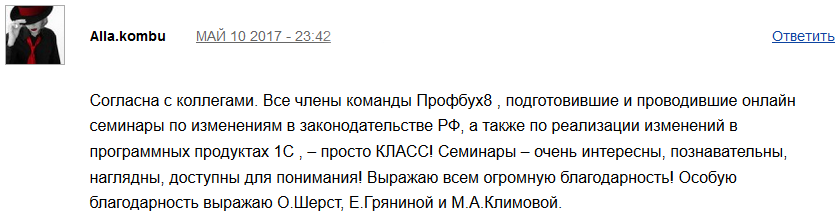 [Speaker Notes: Стикер желтый]
ОТЗЫВЫ С ПРЕДЫДУЩИХ СЕМИНАРОВ ПО ОТЧЁТНОСТИ
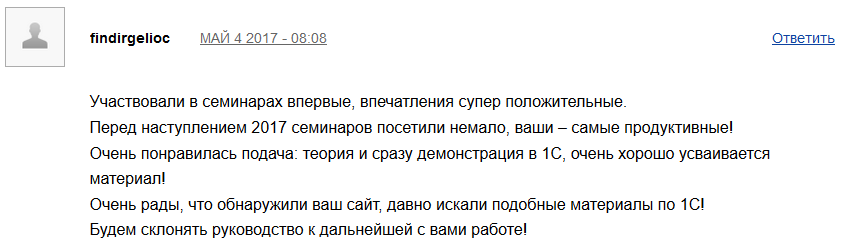 [Speaker Notes: Стикер желтый]
ОТЗЫВЫ С ПРЕДЫДУЩИХ СЕМИНАРОВ ПО ОТЧЁТНОСТИ
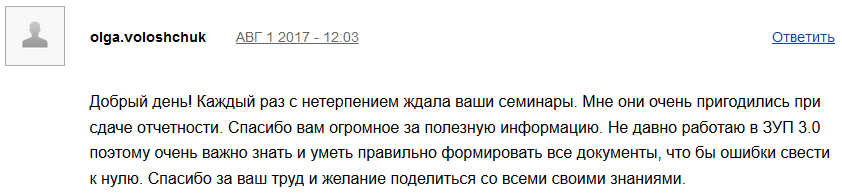 [Speaker Notes: Стикер желтый]
ОТЗЫВЫ С ПРЕДЫДУЩИХ СЕМИНАРОВ ПО ОТЧЁТНОСТИ
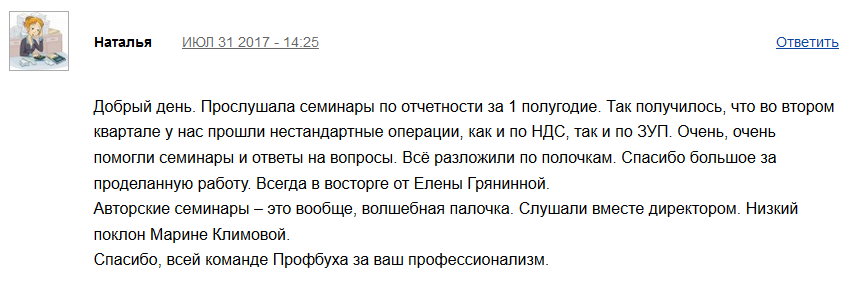 [Speaker Notes: Стикер желтый]
100% ГАРАНТИЯ НА 30 ДНЕЙ
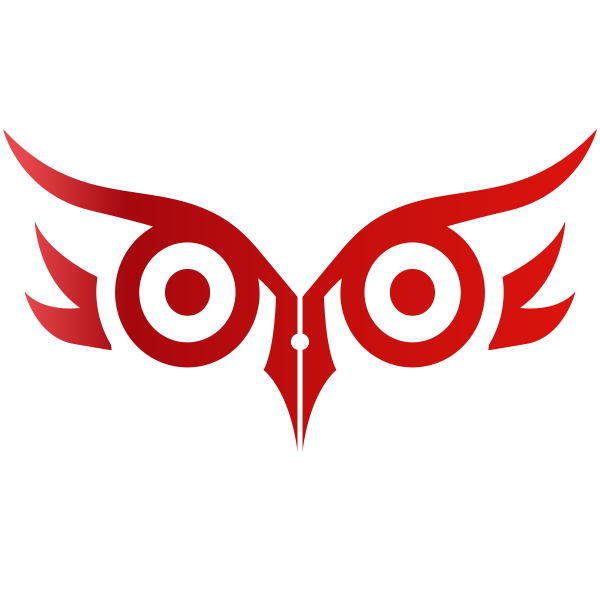 Если в течение 30 дней с момента оплаты, Вы решите, что  данные материалыбыли не для Вас и вашей Компании, тогда просто сообщите нам об этом на mail@buhexpert8.ru или позвоните +7 495 988 92 58 и мы вернём Вам  назад в 100% объёме  оплаченную сумму без каких-либо требований и объяснений

 НО, после возврата, мы уже не сможем работать с Вами или с Вашей компанией.
[Speaker Notes: Стикер желтый]
БОНУСЫ ПРЯМОГО ЭФИРА
При оформлении заявки на любой из комплектов
2 человека от 1 заявки
Дополнительные материалы к семинарам по Отчетности(конструктор учётной политики и т.д.)
Участие в розыгрыше ценных призов 29 декабря 2017 г.(главный приз – поездка на СПА-курорт)
Прямой эфир + Запись онлайн-семинара Гряниной Е.А.: Аналитическая отчетность по Труду и Заработной плате
ПЕРЕХОДИТЕ ПО ССЫЛКЕ ИЗ ЧАТА И ЗАФИКСИРУЙТЕ ВСЕ БОНУСЫДО КОНЦА ПРЯМОГО ЭФИРА ОТ ИМЕНИ ЮР. или ФИЗ. лица
[Speaker Notes: Стикер желтый]
ПОСЛЕДНИЕ 5 МИНУТ…
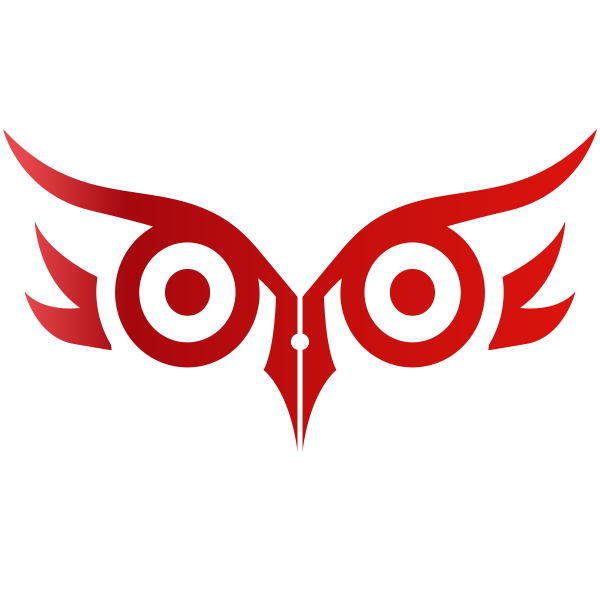 13 900  9 900 руб. Комплект:Отчётность 2017 + БухЭксперт8 - Рубрикатор БУХ 3до 31.03.2018
+ БОНУСЫ ЭФИРА
13 900  9 900 руб. Комплект: Отчётность 2017 + БухЭксперт8 - Рубрикатор ЗУП 3до 31.03.2018+ БОНУСЫ ЭФИРА
27 800  13 900 руб. Комплект: Отчётность 2017 + 
БухЭксперт8 - Рубрикатор БУХ 3 и ЗУП 3 до 31.03.2018+ БОНУСЫ ЭФИРА
ПЕРЕХОДИТЕ ПО ССЫЛКЕ ИЗ ЧАТА И ЗАФИКСИРУЙТЕ СТОИМОСТЬ УЧАСТИЯ ДО КОНЦА ПРЯМОГО ЭФИРА ОТ ИМЕНИ ЮР. или ФИЗ. лица
[Speaker Notes: Стикер желтый]
СПАСИБО ЗА ВНИМАНИЕ!
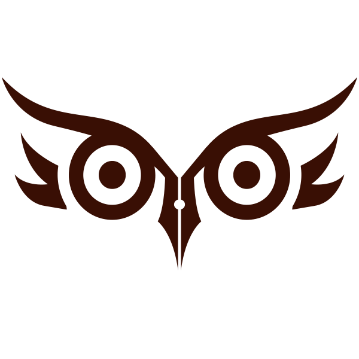